DEAMON Code
DEAMON Cost
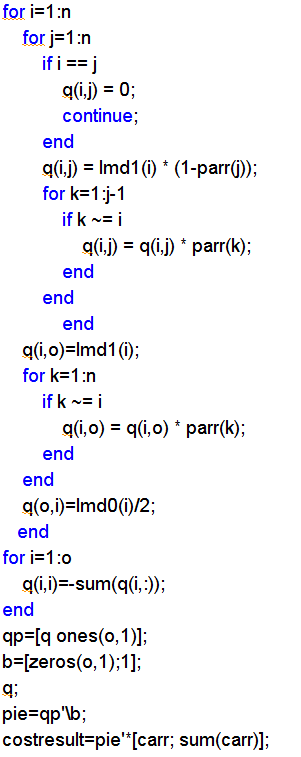 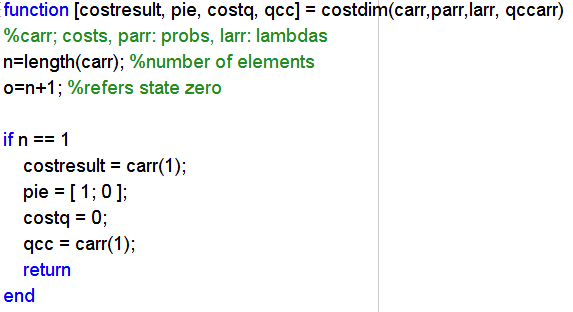 compute transition matrix
DEAMON Cost
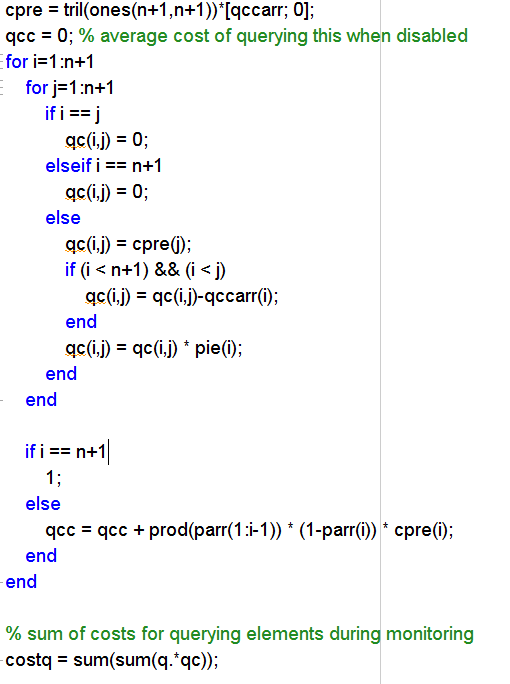 querying cost: one time query to determine next state
Simulation
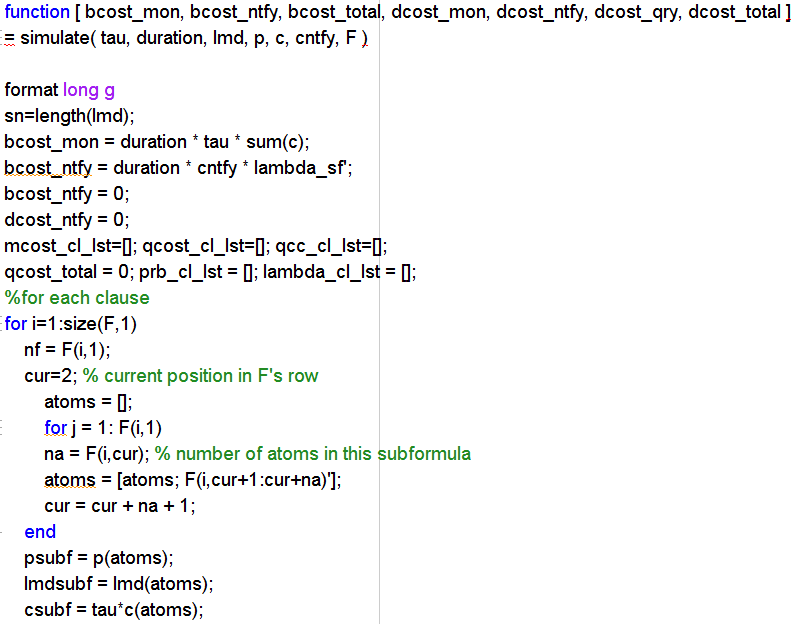 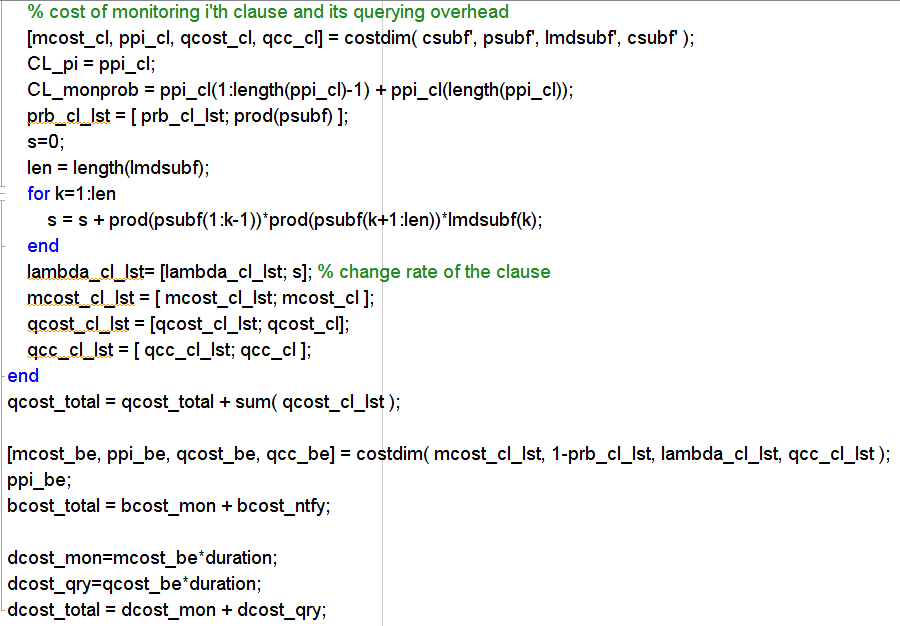